Angle and Magnitude Criteria for Root Locus
Alpha Omega Engineering, Inc.
(www.aoengr.com)
February 2015
All rights reserved
Complex functions
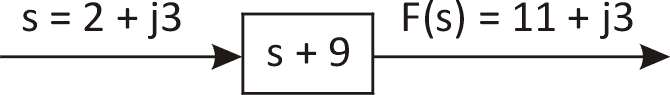 Admittedly, this is a pretty lame function.  But it turns out that we don’t need to deal with functions much more complicated than this to establish what we want to here.
Polar form of a complex number
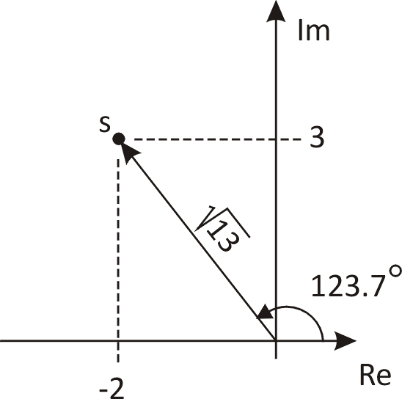 There is a graphical way to evaluate transfer functions
To keep track of everything, label the magnitudes and the angles as shown, relating each to the pole or zero from which it leads.
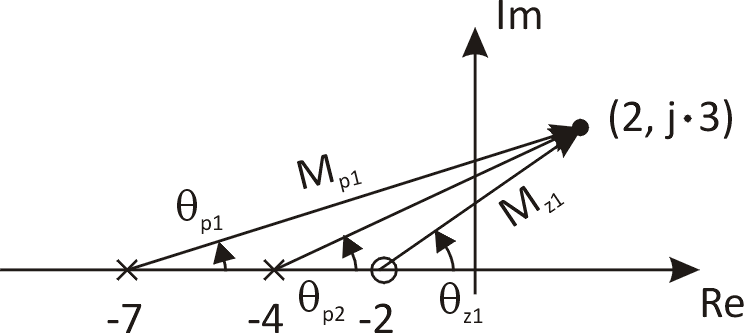 Evaluating complex function graphically
Thus, for the example above:
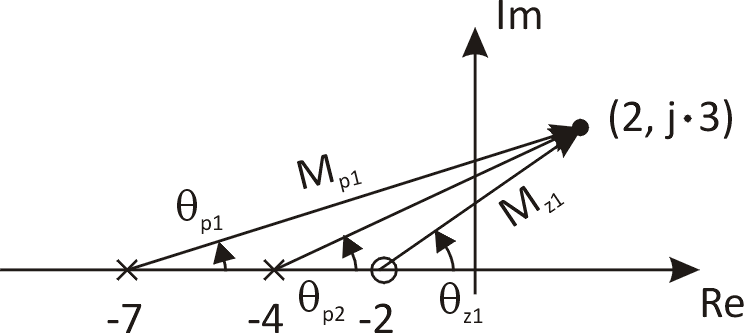 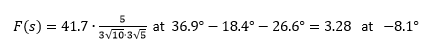 Result:
What does this have to do with a control loop?
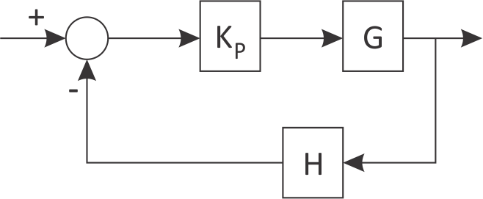 Thus one could find the root locus by evaluating every point in the complex plane using the graphical method demonstrated earlier.  Of course, this is impractical, as it would take a very long time.  Still this methodology and this result are useful for asking whether a certain point is on the root locus.
Some observations about the foregoing…
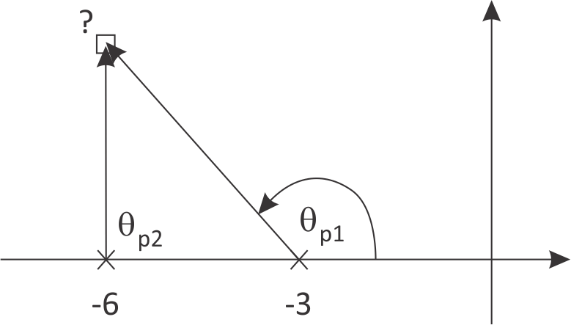 Result from this important case:
It can also be determined what will happen in this important case, where the open-loop transfer function has two real poles and no zeros.
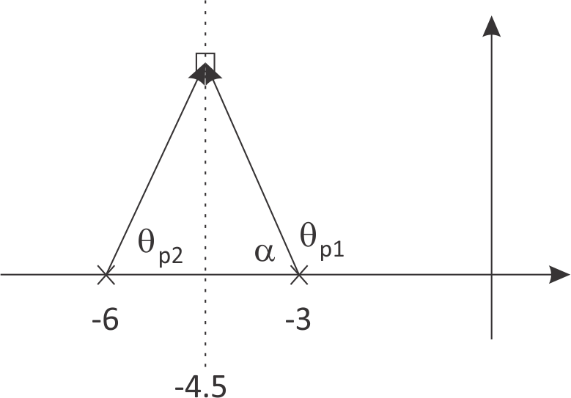 Then for all points on this line, KP can be set to 1/|G·H| to meet the  magnitude criterion.
Another example
For this same system, what is the limit on KP to limit the %OS to 20%?
Here’s a solution using Matlab:
This is where we want closed-loop poles.
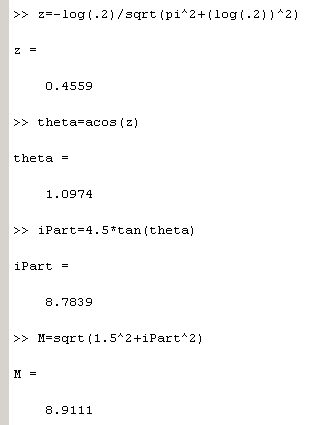 Use z/%OS relationship to get z.
Use z to get q on the plot of the complex plane.
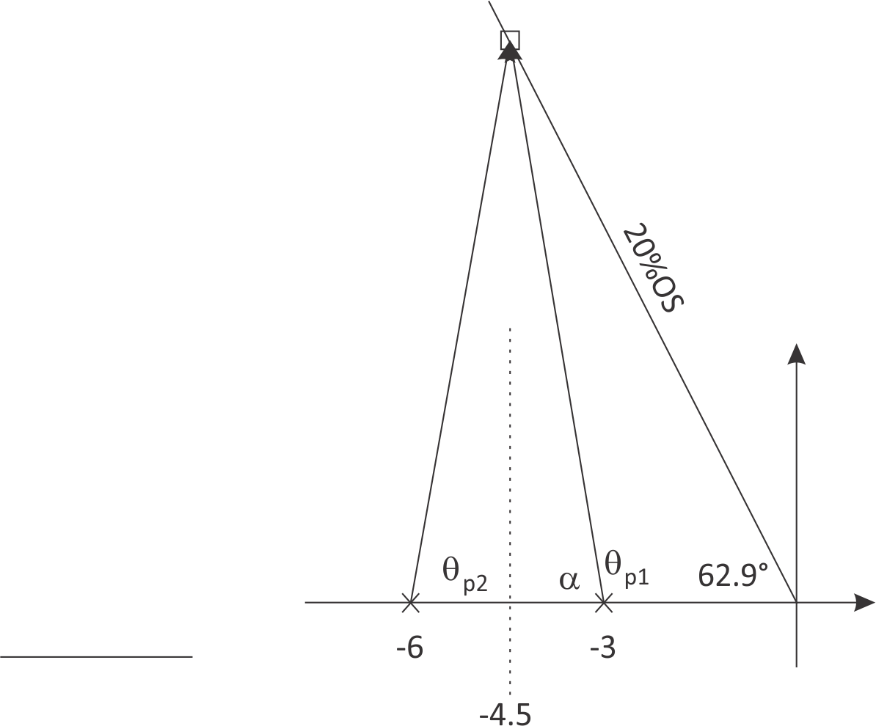 Matlab’s trig functions work with radians.  q = 62.9°.
Matlab’s trig functions work with radians.  q = 62.9°.
Now find the height up to the CL pole on the 20%OS line.
The magnitudes of the two vectors from p1 and p2 are the same.  Find this magnitude.
For 20%OS, need KP = 79.4
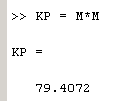